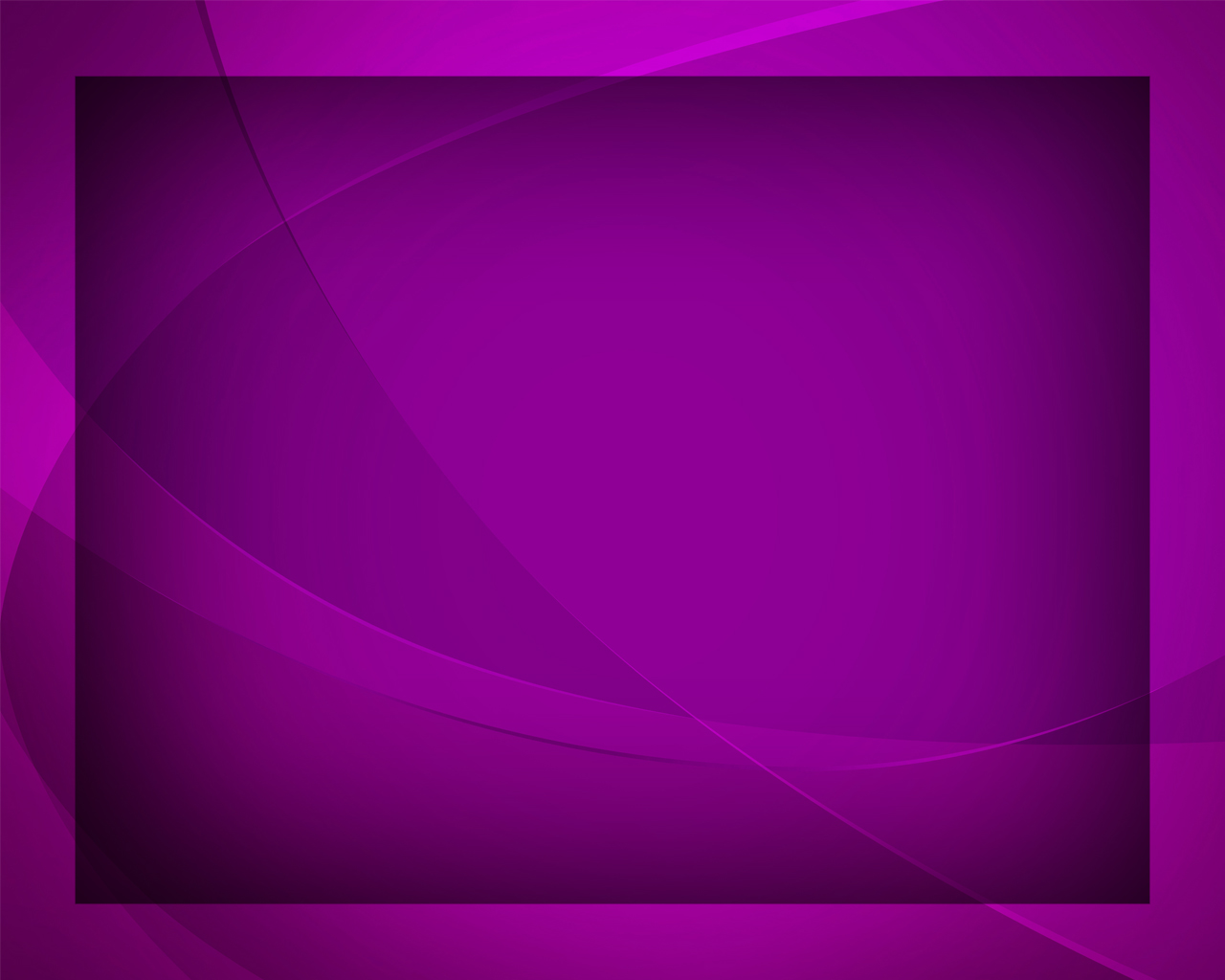 Дружной, радостной семьёю
Гимны надежды №261
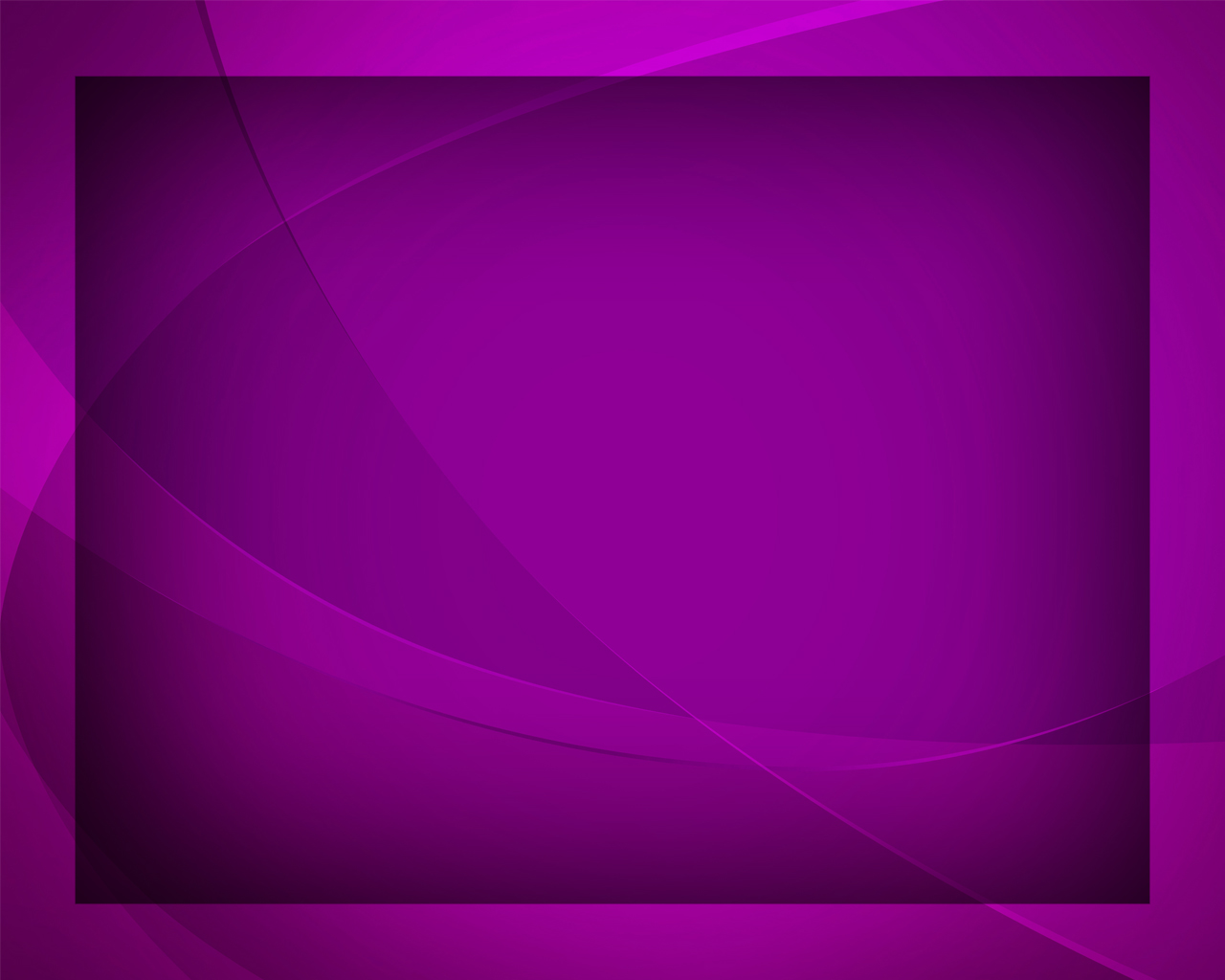 Дружной, радостной семьёю 
За Христом 
вослед пойдём,
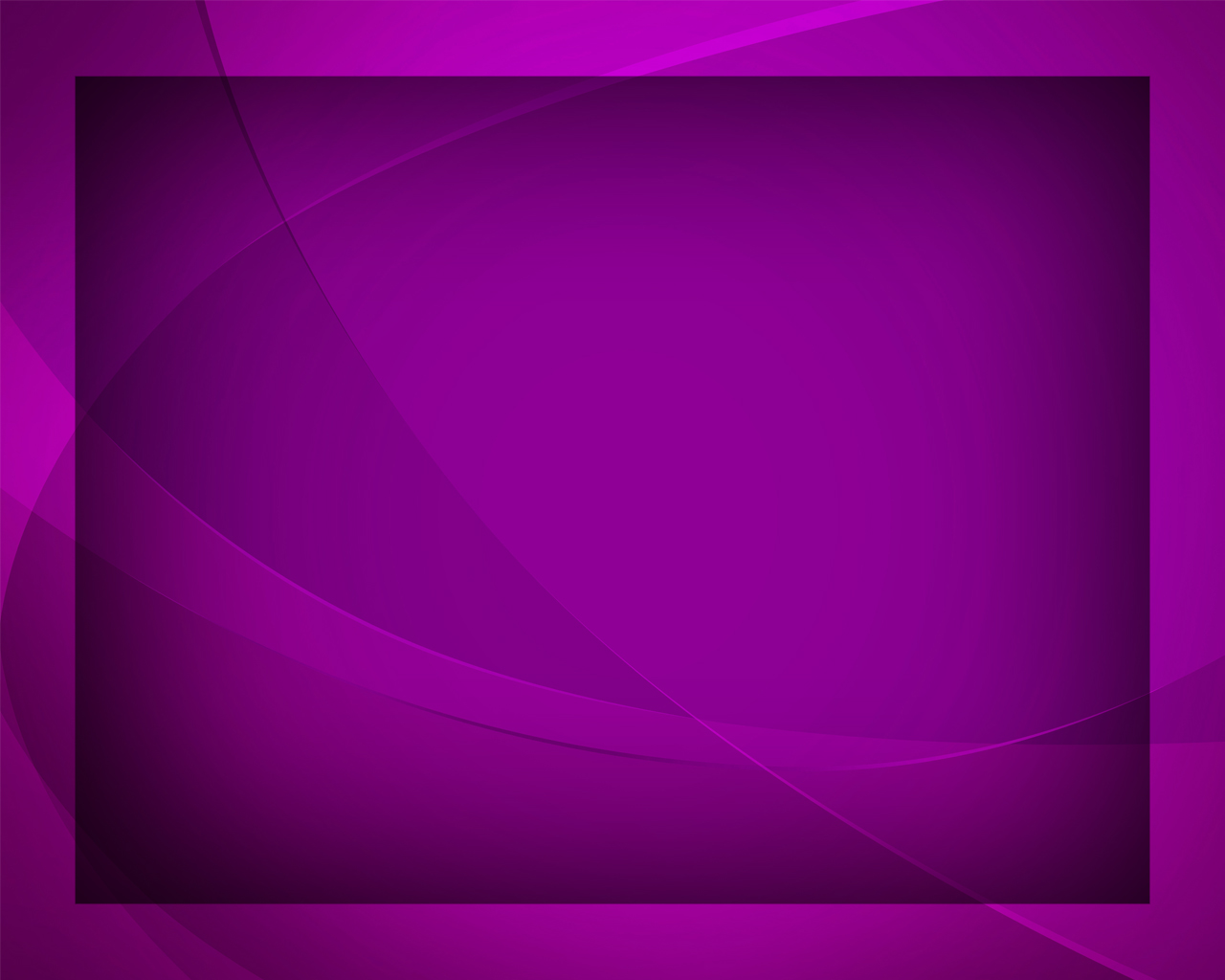 Тесной, узкою тропою
Мы в небесный дом войдём.
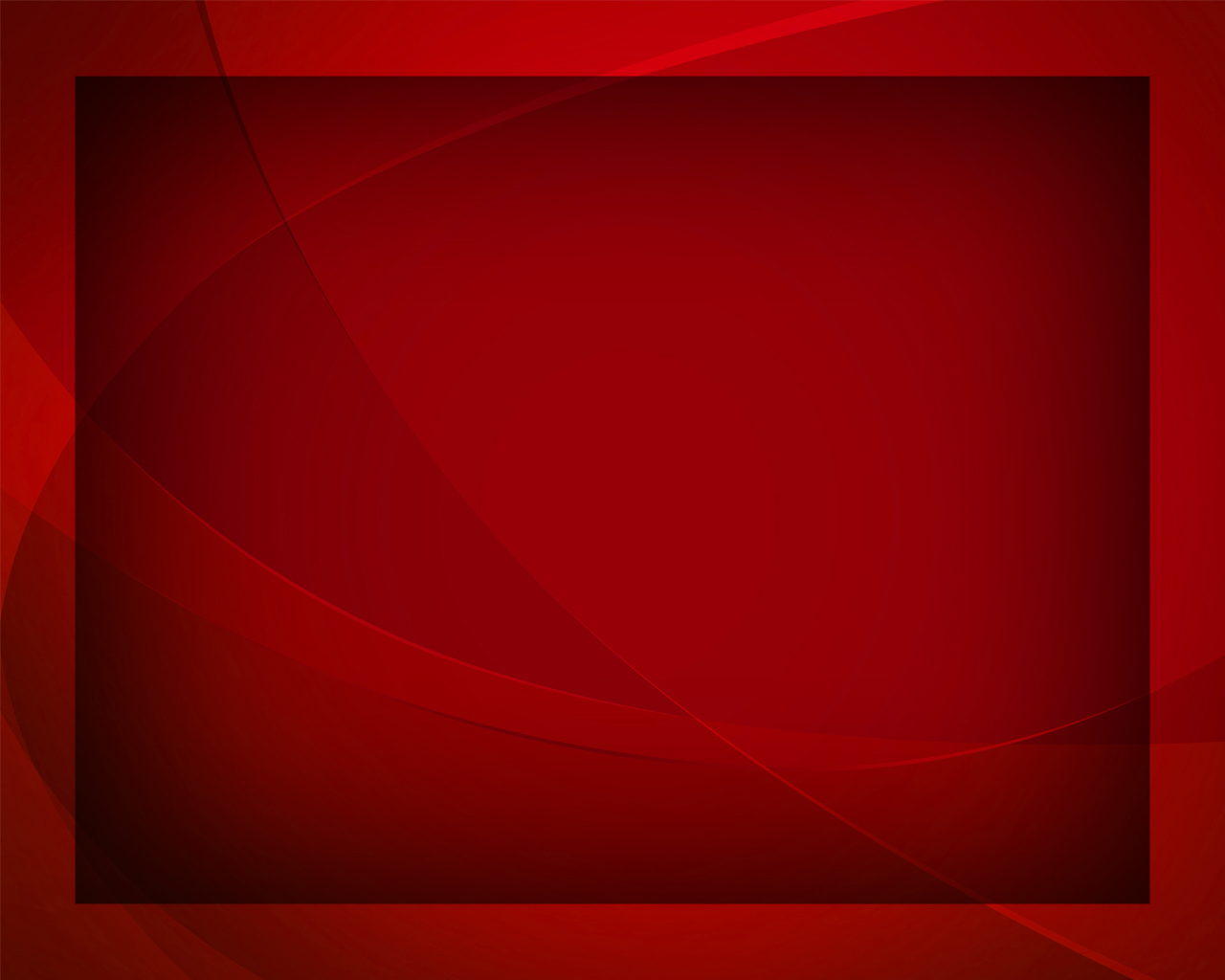 В чудную
 Свою обитель
Свой народ Господь ведёт.
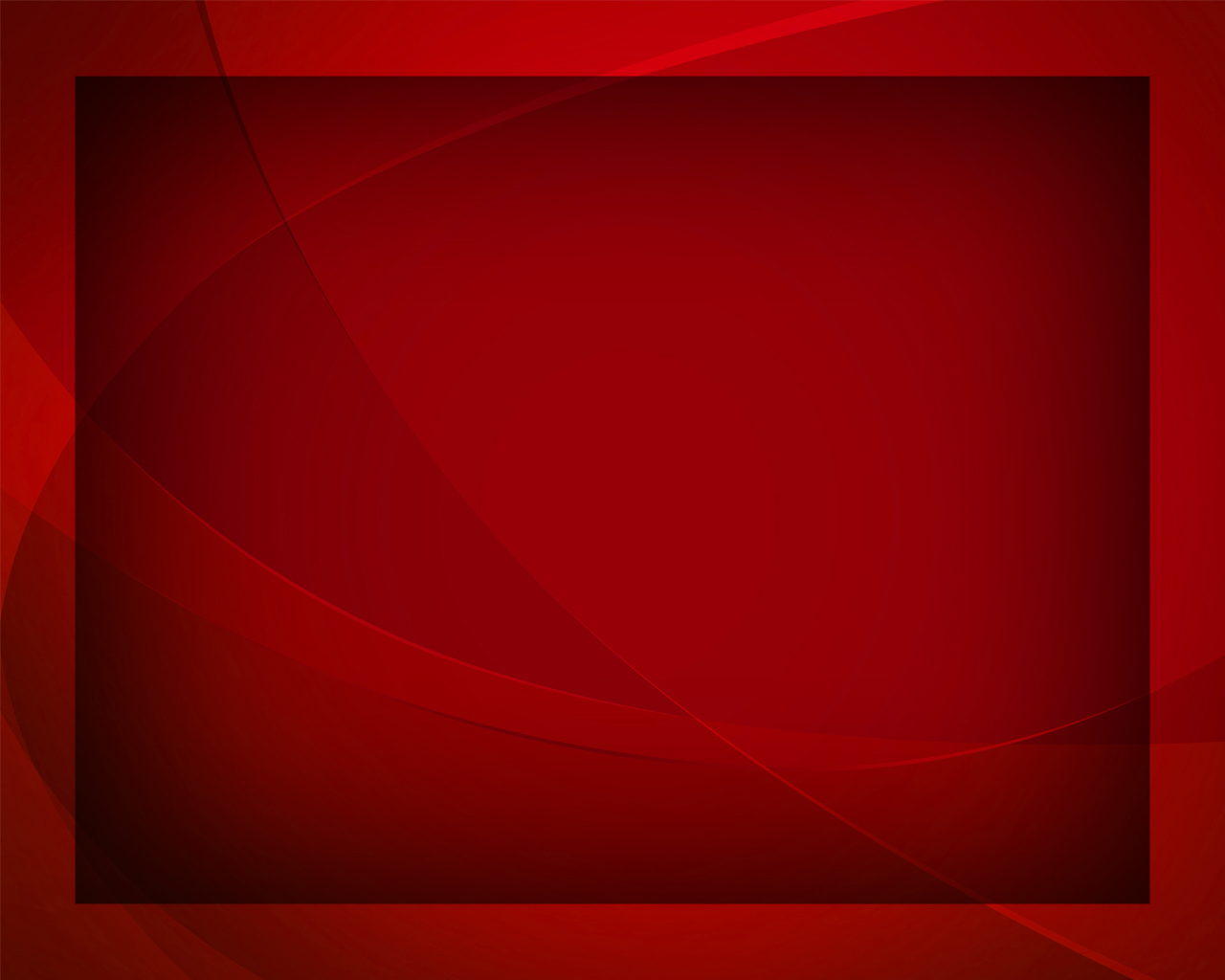 Слышишь? Ныне твой Спаситель 
И тебя,
 мой друг, зовёт.
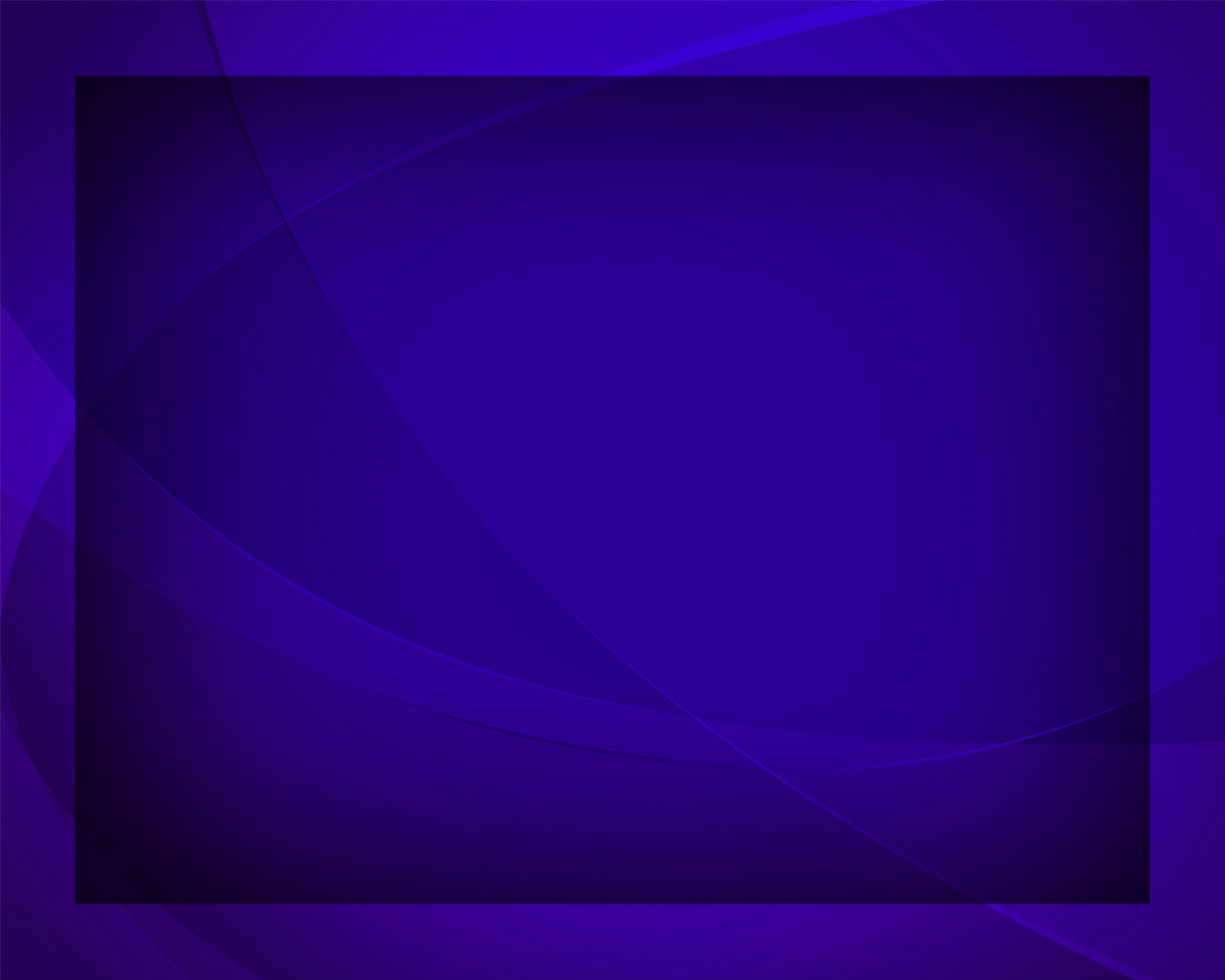 О, приди, 
оставь сомненья 
И мирскую суету,
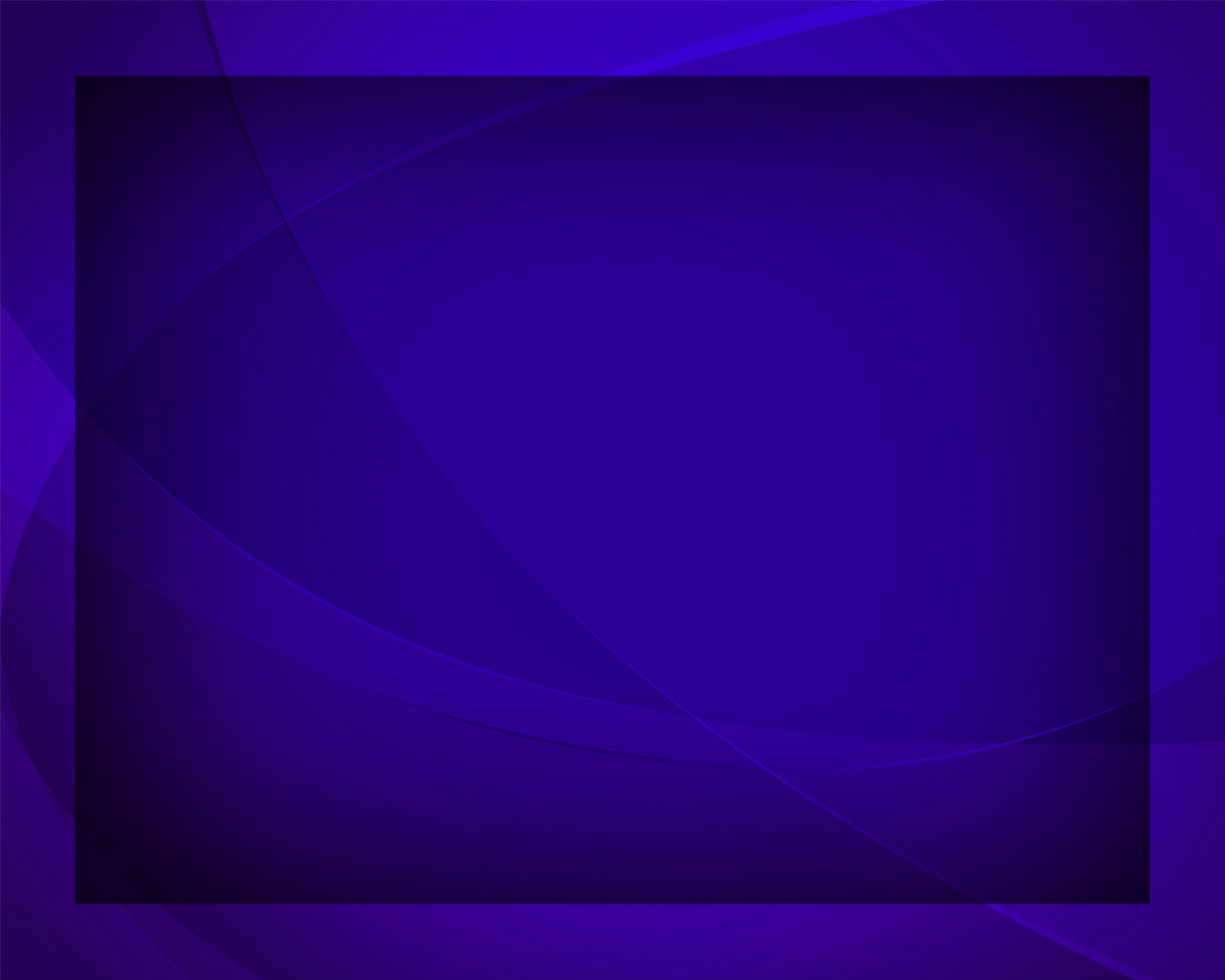 Посвяти себя
 в служенье 
И предайся 
весь Ему.
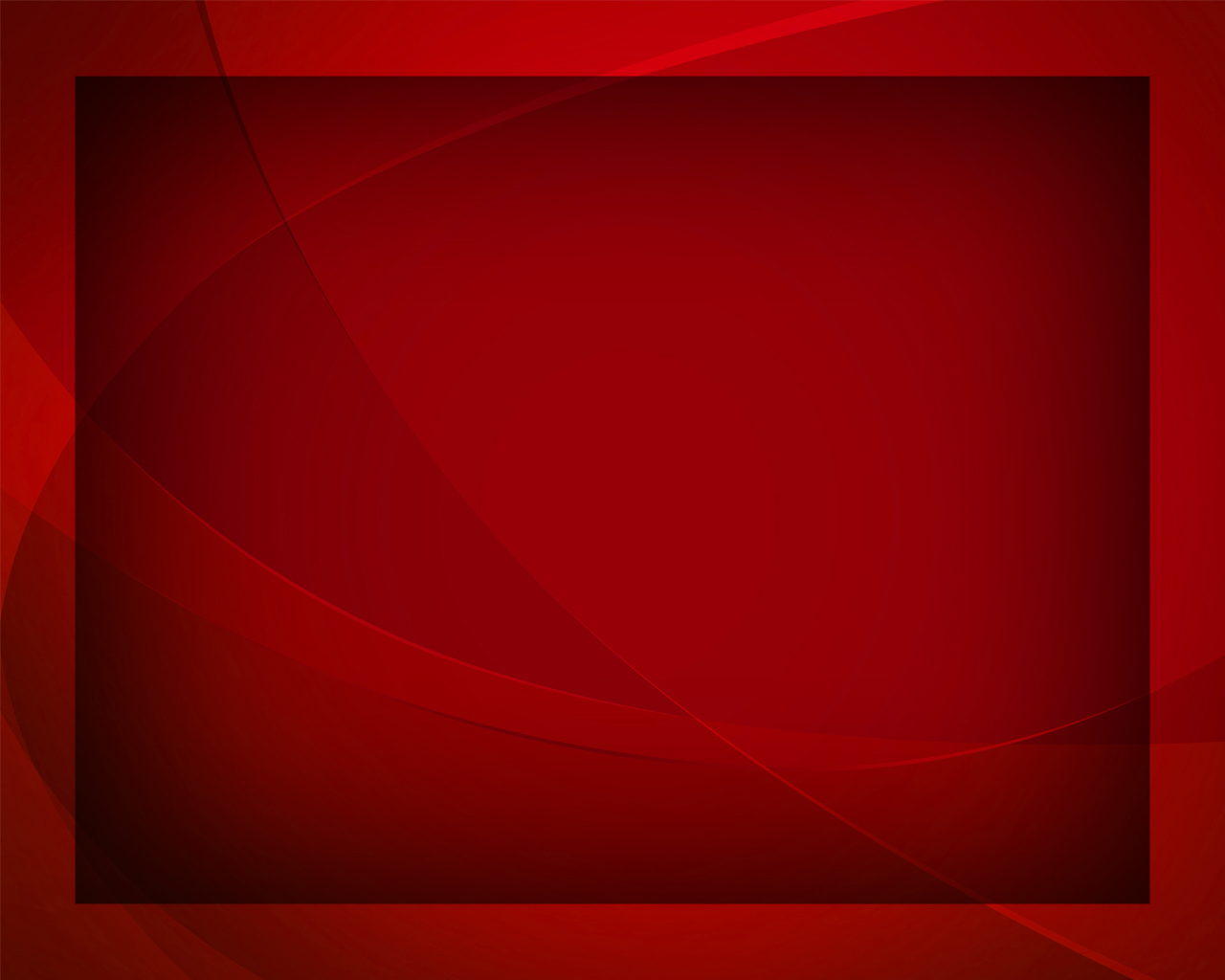 В чудную 
Свою обитель
Свой народ Господь ведёт.
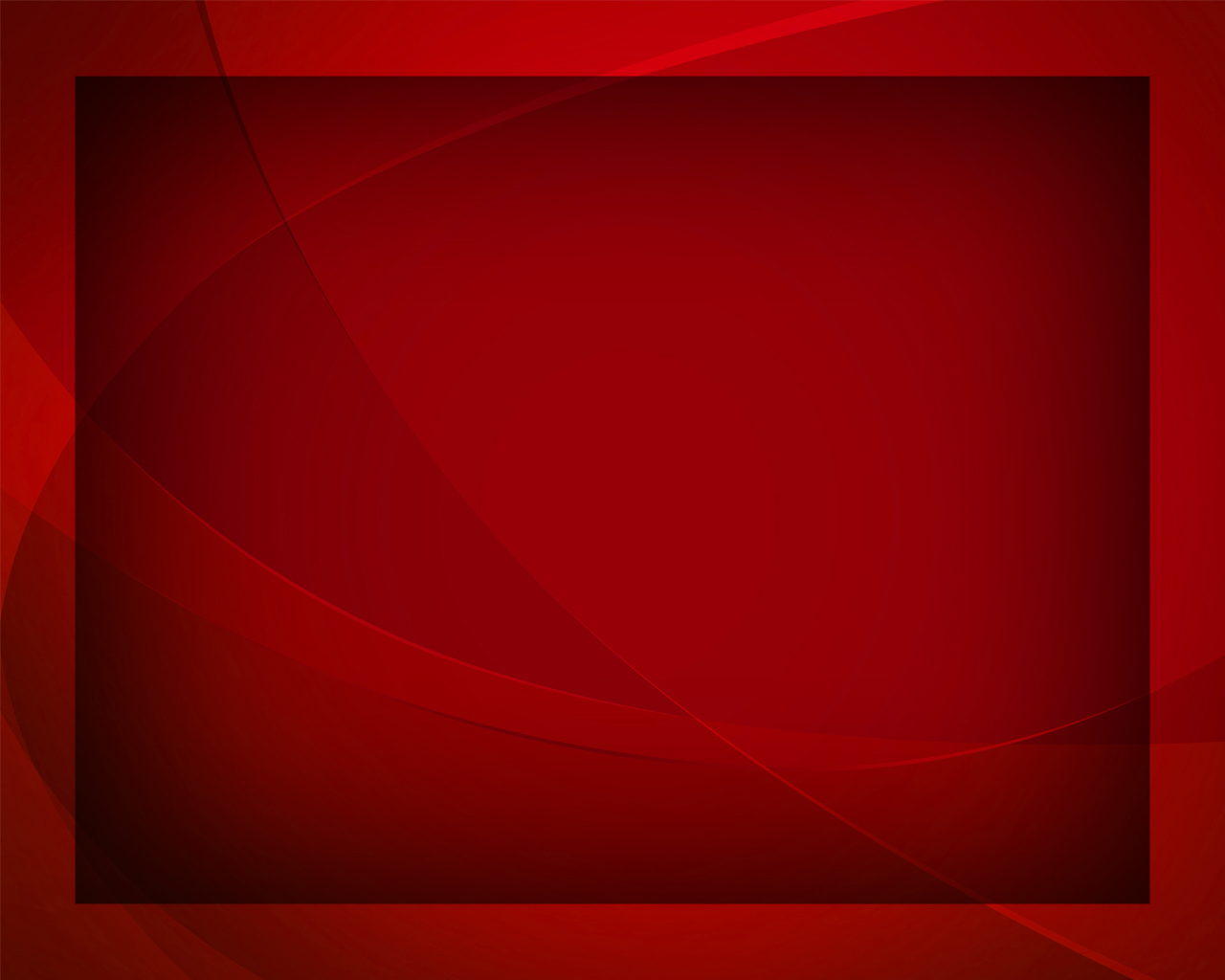 Слышишь? Ныне твой Спаситель 
И тебя,
 мой друг, зовёт.
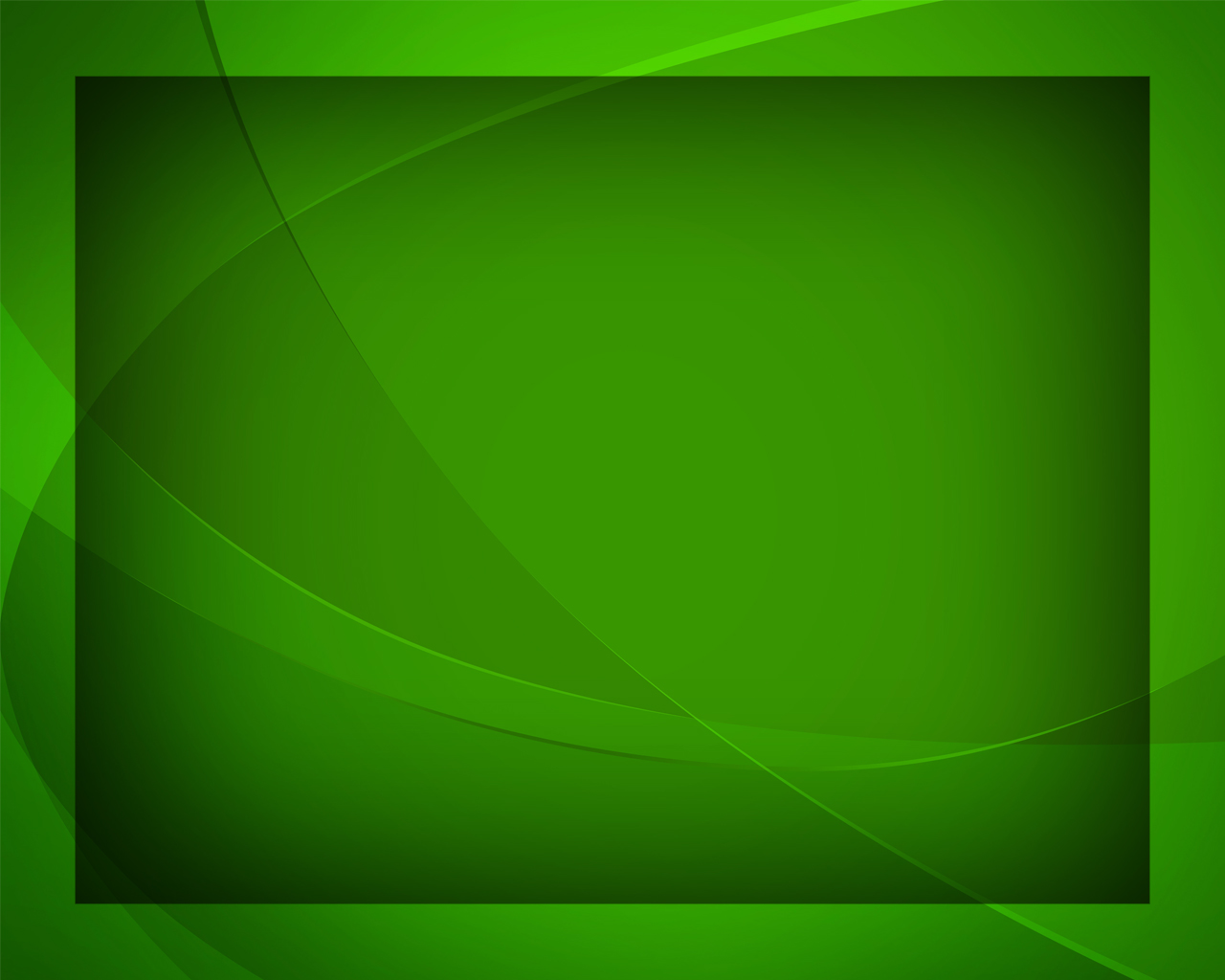 Вместе, друг,
 тогда с тобою 
За Христом 
вослед пойдём,
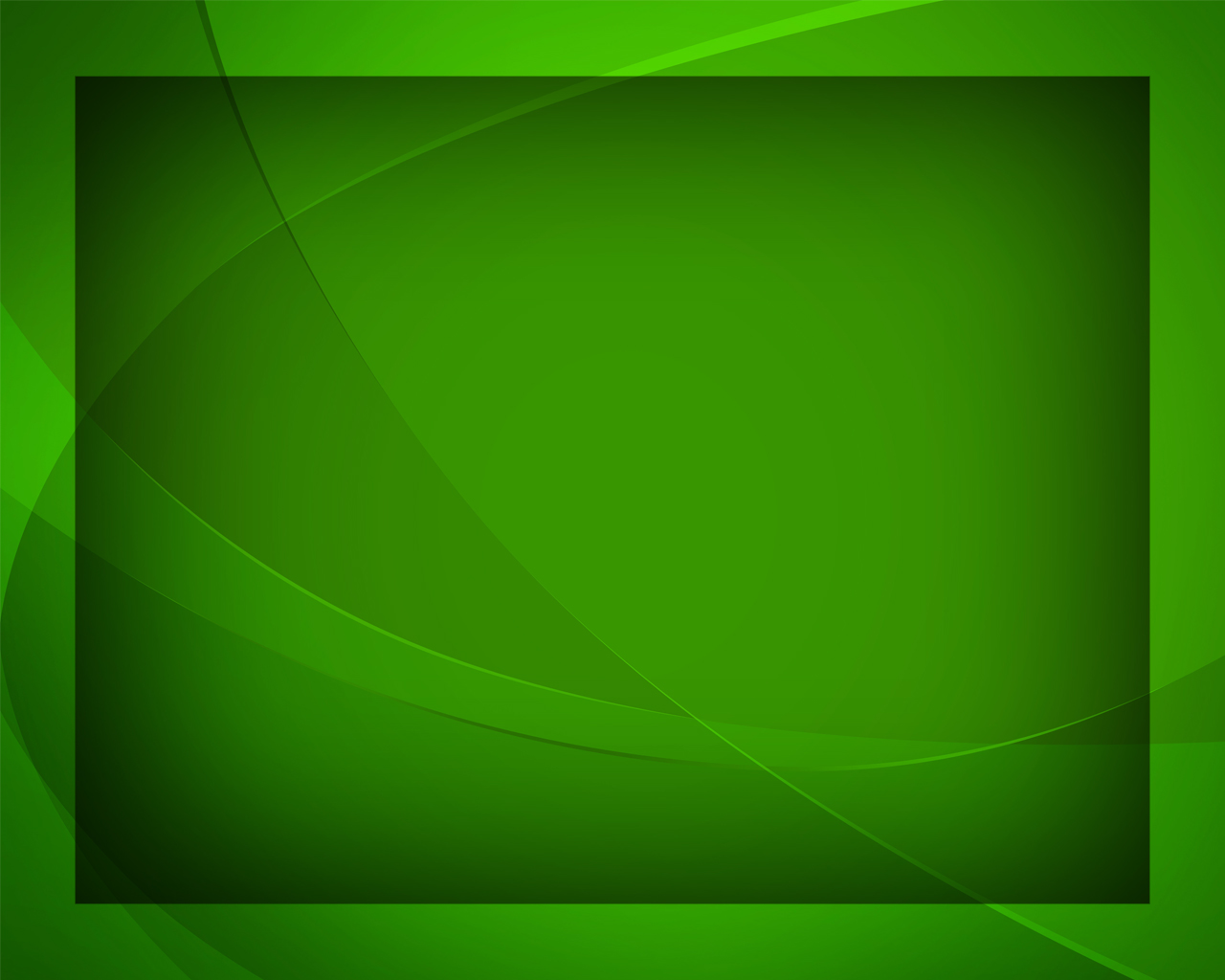 Дружной, радостной семьёю 
Мы в Отцовский дом войдём.
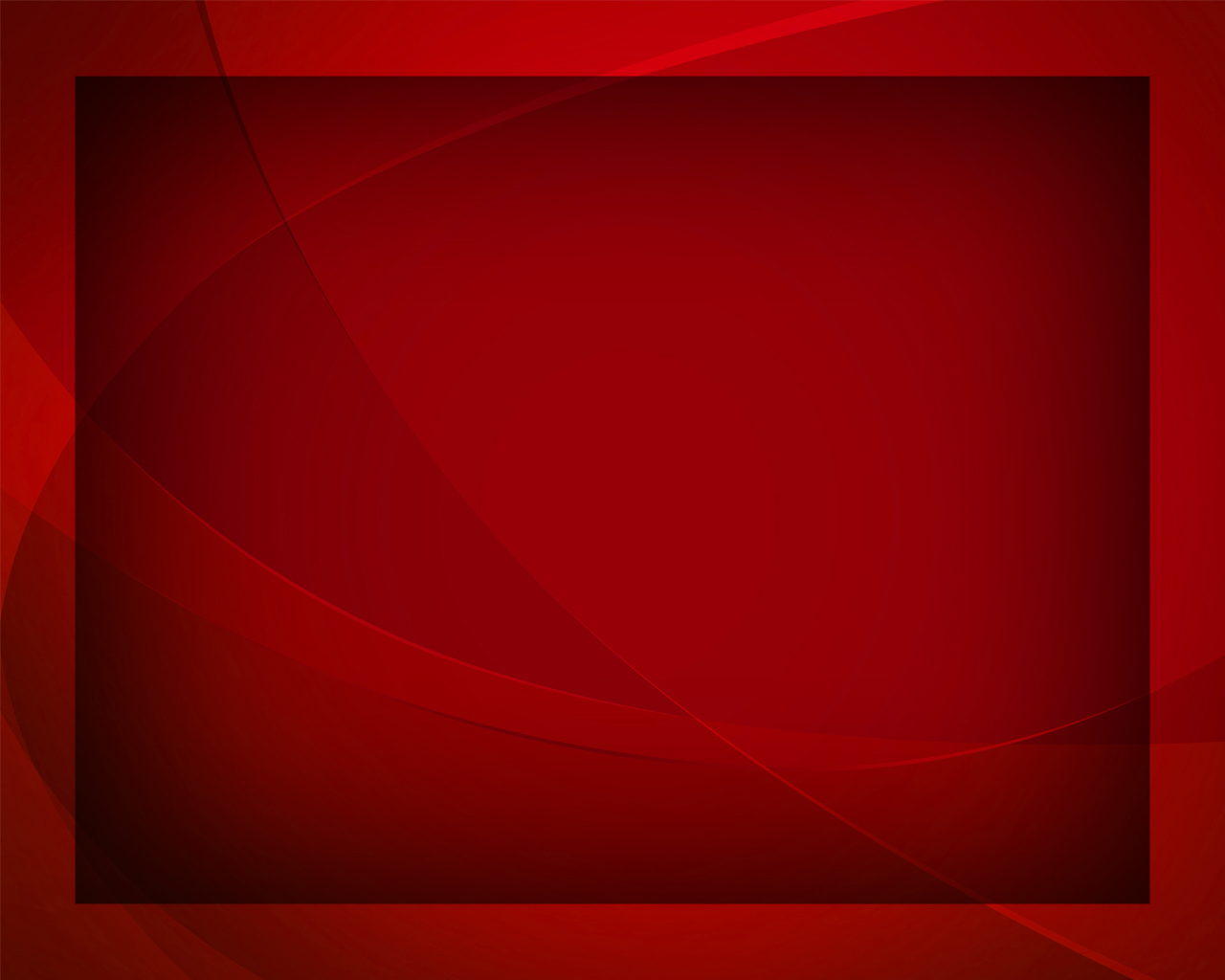 В чудную 
Свою обитель
Свой народ Господь ведёт.
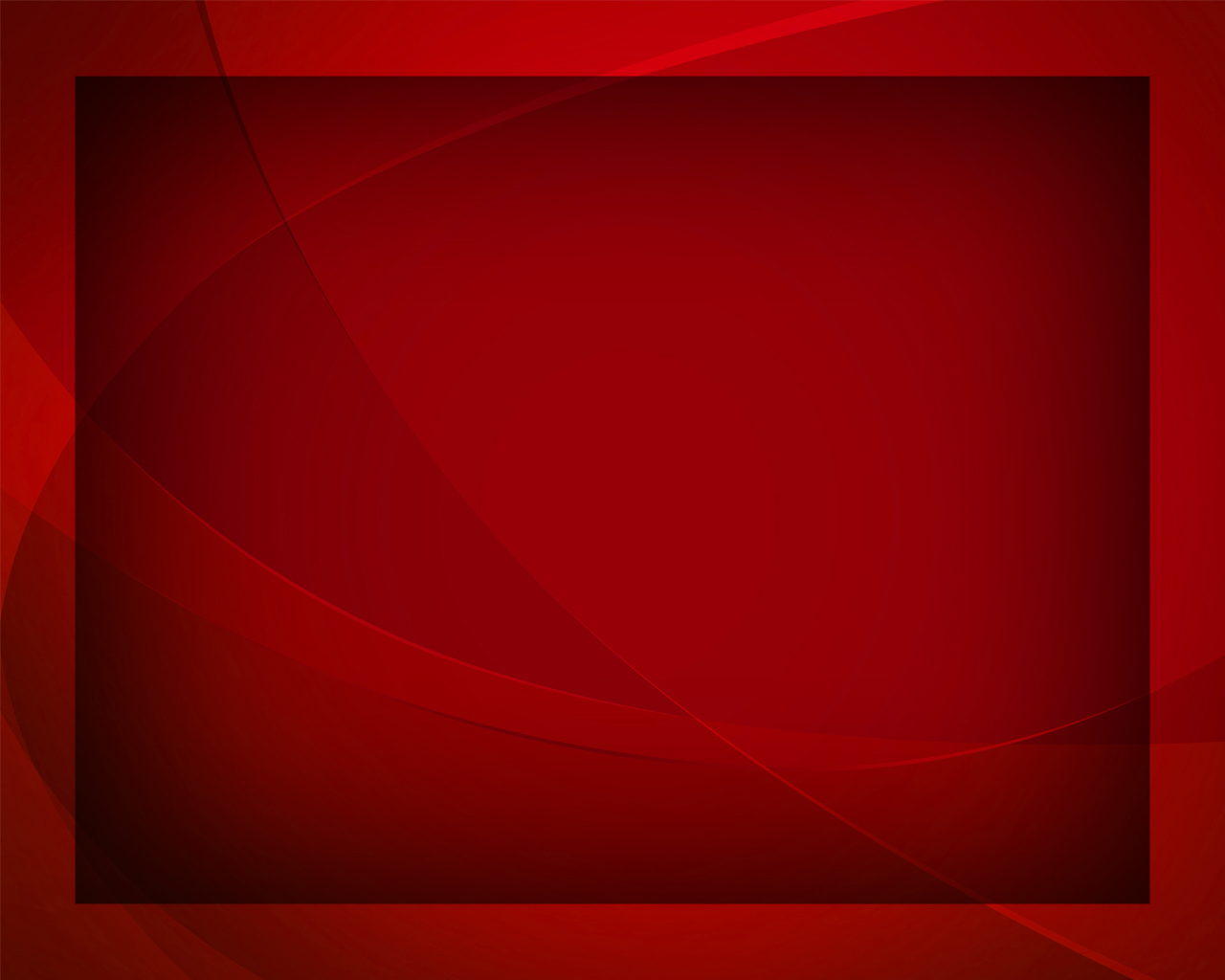 Слышишь? Ныне твой Спаситель 
И тебя мой друг, зовёт.
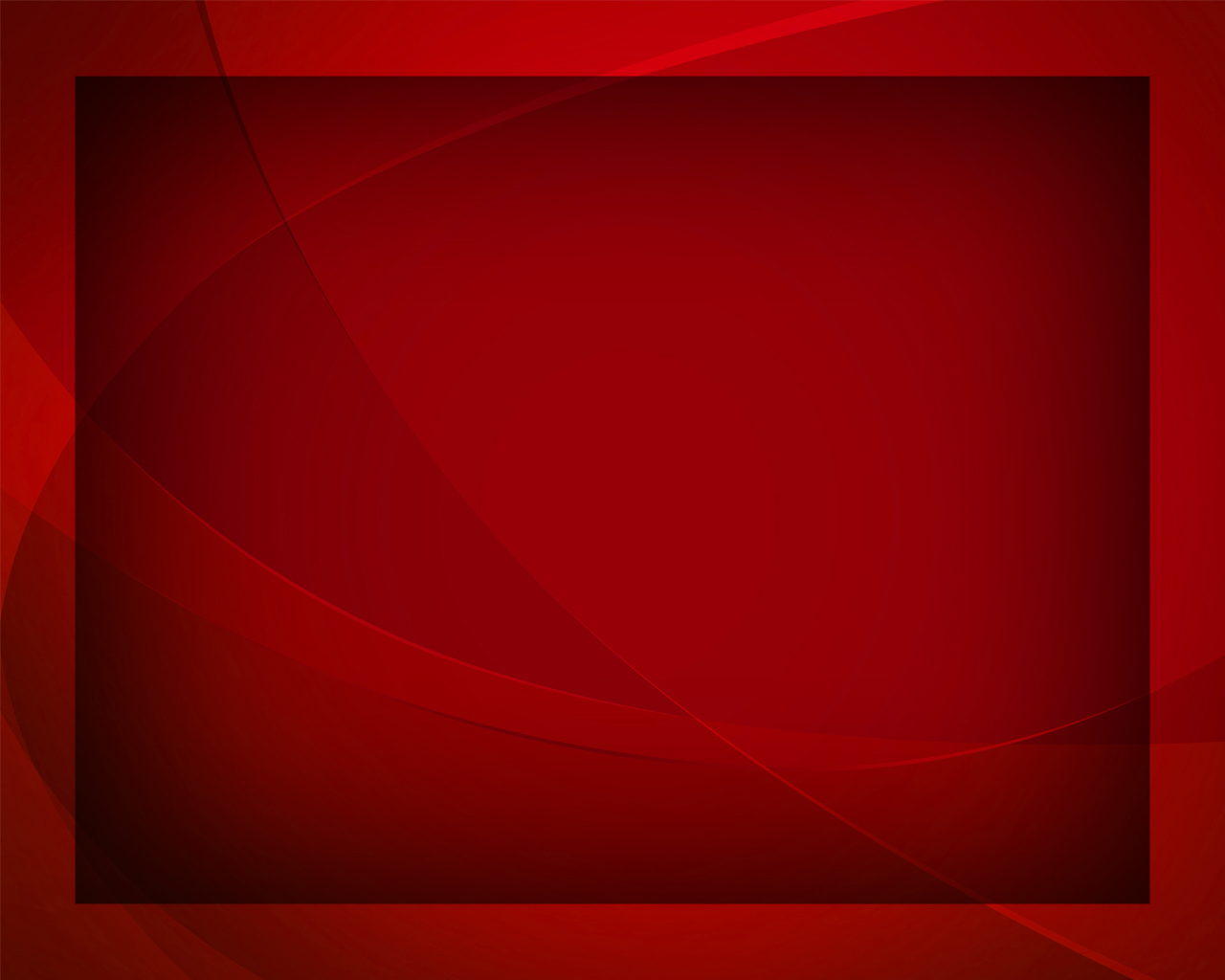